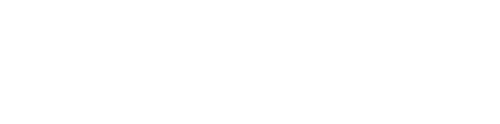 Rendición de Cuentas 2019
*Corte a Octubre 31 del 2019
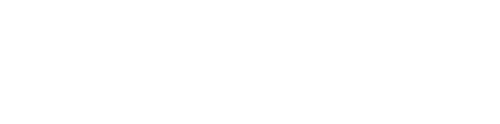 Proyecto de Inversión: Mejoramiento de las condiciones para la garantía de los derechos de las Personas con discapacidad visual en el país
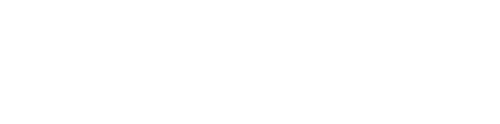 RENDICIÓN DE CUENTAS
METAS: AVANCES
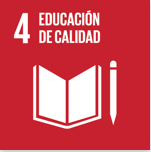 Brindar Asistencia Técnica en Educación: 
     37 Entidades territoriales certificadas en Educación 

Dotar Instituciones con PDV con material impreso apoyo: 
     533 Instituciones Educativas 

Brindar Asesorías en Accesibilidad: 1 Entidad territorial

Asesorar Instancias  para promover empleabilidad PDV: 
    5 Instituciones
Desarrollar campañas de comunicación: 
    20 Comunicados en temas de discapacidad visual
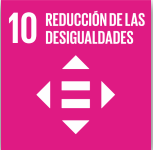 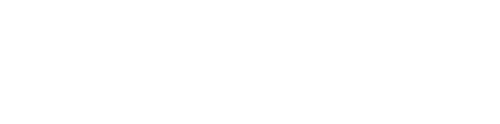 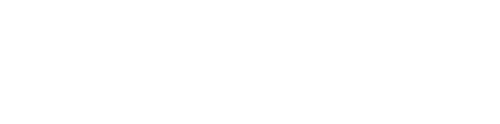 Tema de la presentación /
RENDICIÓN DE CUENTAS
METAS: AVANCES
Disponer de material, productos y ayudas PDV: 
     766 adquisiciones en La Tienda

Transcribir e imprimir libros, textos y material para PDV: 
     176.047 unidades impresas

Desarrollar talleres especializados: 
     55 talleres temas DV
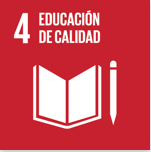 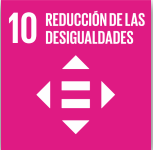 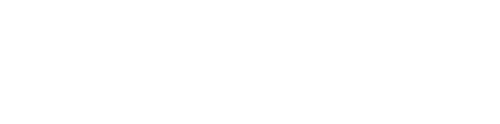 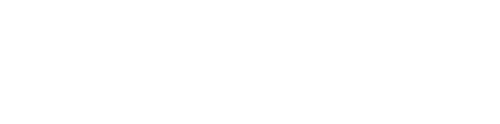 Tema de la presentación /
RENDICIÓN DE CUENTAS
METAS: AVANCES
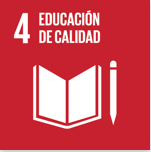 Producir y publicar en formatos accesibles documentos: 
     408 textos estructurados 

Producir y adaptar material audiovisual para promover la inclusión: 
     49 videos con audio descripción para PDV

Producir y emitir contenidos radiales para promover la inclusión: 
     961 contenidos de producción de la emisora
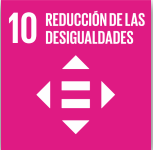 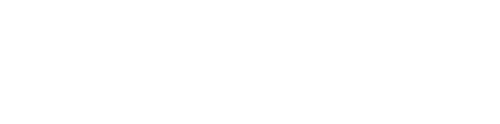 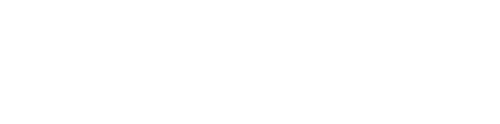 Tema de la presentación /
RENDICIÓN DE CUENTAS
METAS: AVANCES
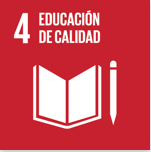 Gestionar propuestas normativas para hacer efectivos los derechos de PDV: 4 
     Ley del Braille 
     Ley del Bastón 
     CONPES de Accesibilidad y educación 
     Decreto reglamentario a ley 1712/14 accesibilidad) 

Desarrollar Investigación inclusión PDV:
    1 Propuesta U. Santo Tomas - Bucaramanga

Promover y asesorar a Organizaciones PDV  para participación y ejercicio de derechos : 7 Organizaciones
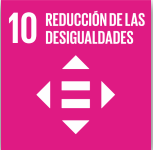 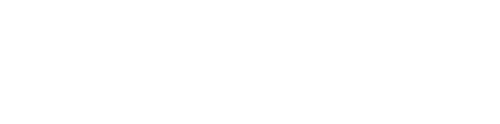 RENDICIÓN DE CUENTAS
A OCTUBRE 31 DE 2019
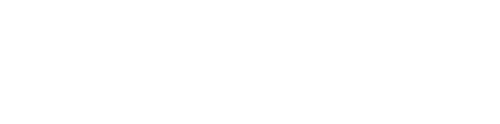 Proyecto de Inversión: Fortalecimiento de procesos y recursos del INCI para contribuir con el mejoramiento de servicios a las personas con discapacidad visual nacional
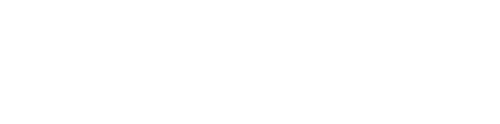 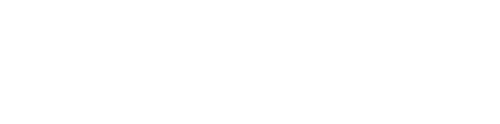 Tema de la presentación /
RENDICIÓN DE CUENTAS
METAS: AVANCES
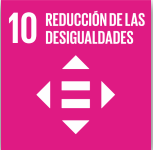 Mejorar los espacios físicos y accesibilidad de la entidad: 
     100%  Se realizó adecuación del piso cuarto del INCI.

Implementar Sistemas de Gestión: 
     90% Se actualizaron y se encuentran en ejecución los Sistemas: 
Gestión Documental (Programa de Gestión Documental y el Plan Institucional de archivos) 
SGSST. 
MIPG.
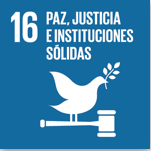 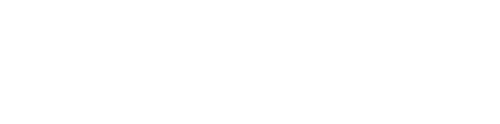 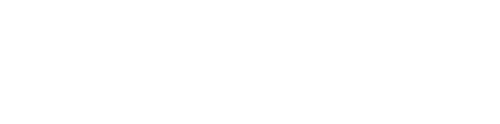 Tema de la presentación /
RENDICIÓN DE CUENTAS
METAS: AVANCES
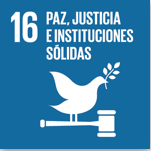 Fortalecer las capacidades, conocimientos y habilidades servidores públicos INCI: 90% 
      Se elaboró y ejecuta el Plan Estratégico de Talento Humano                      
      (capacitación, incentivos, vacantes, previsión y bienestar) 

Actualizar la plataforma tecnológica de la entidad y Mejorar la seguridad de la información: 90% 
      Se actualizaron, elaboraron y ejecutan los Planes: 
	Estratégico 
	Tecnologías Información y Comunicaciones PETI 
	Tratamiento de Riesgos de Seguridad y Privacidad de la 	Información 
	Seguridad y Privacidad de la Información
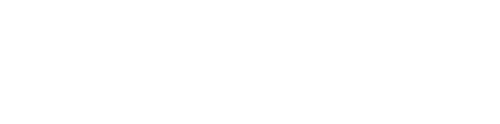 RENDICIÓN DE CUENTAS
A OCTUBRE 31 DE 2019
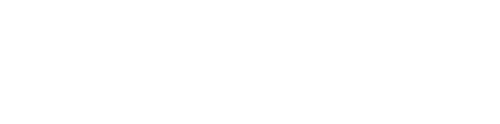 Ejecución Presupuestal
*Corte a Octubre 31 del 2019
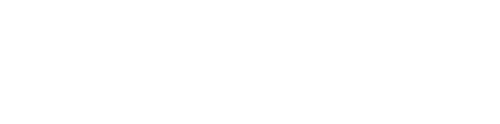 RENDICIÓN DE CUENTAS
A OCTUBRE 31 DE 2019
¡GRACIAS!